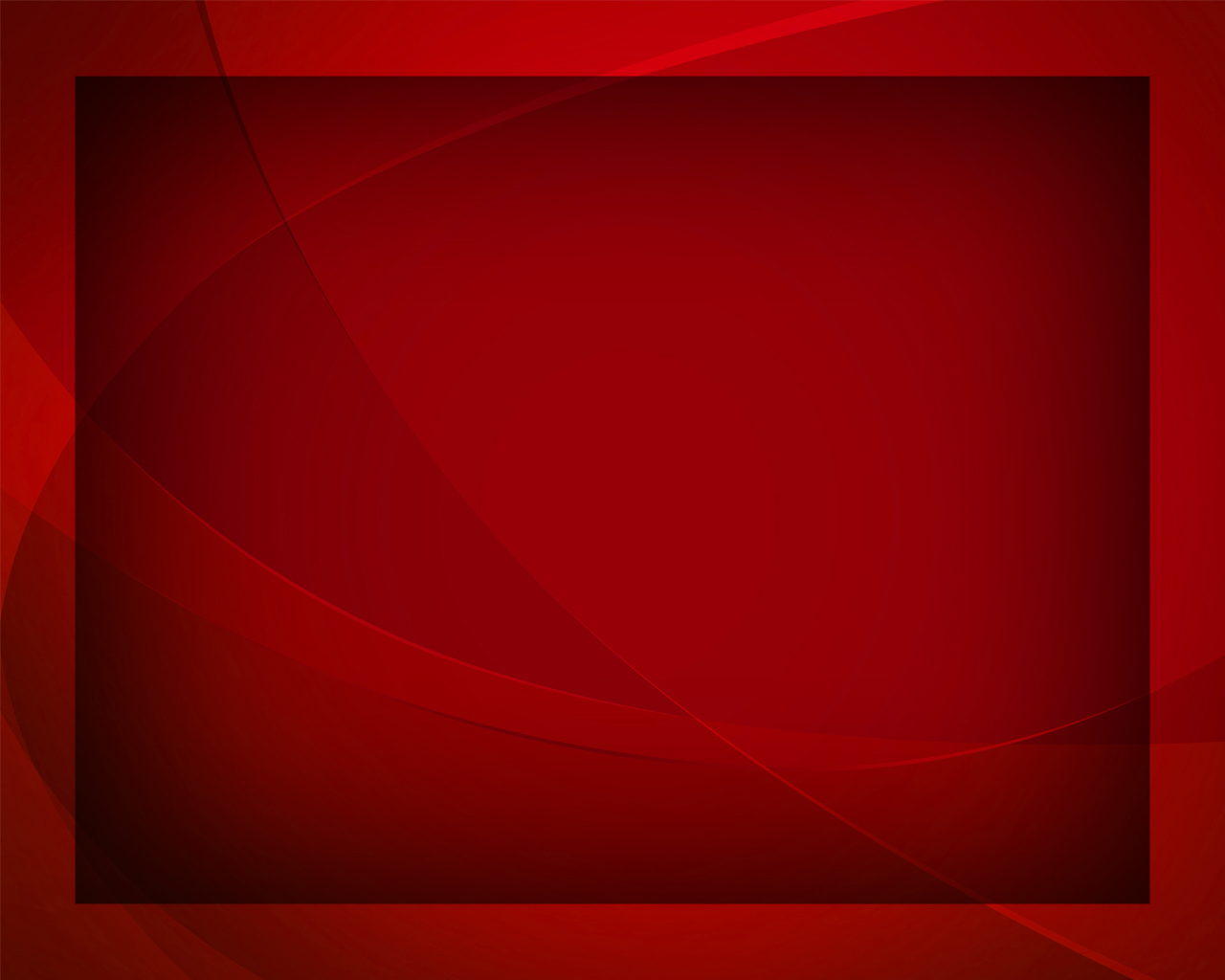 Быть ближе, 
о Господь,
 с Тобой
Гимны надежды №210
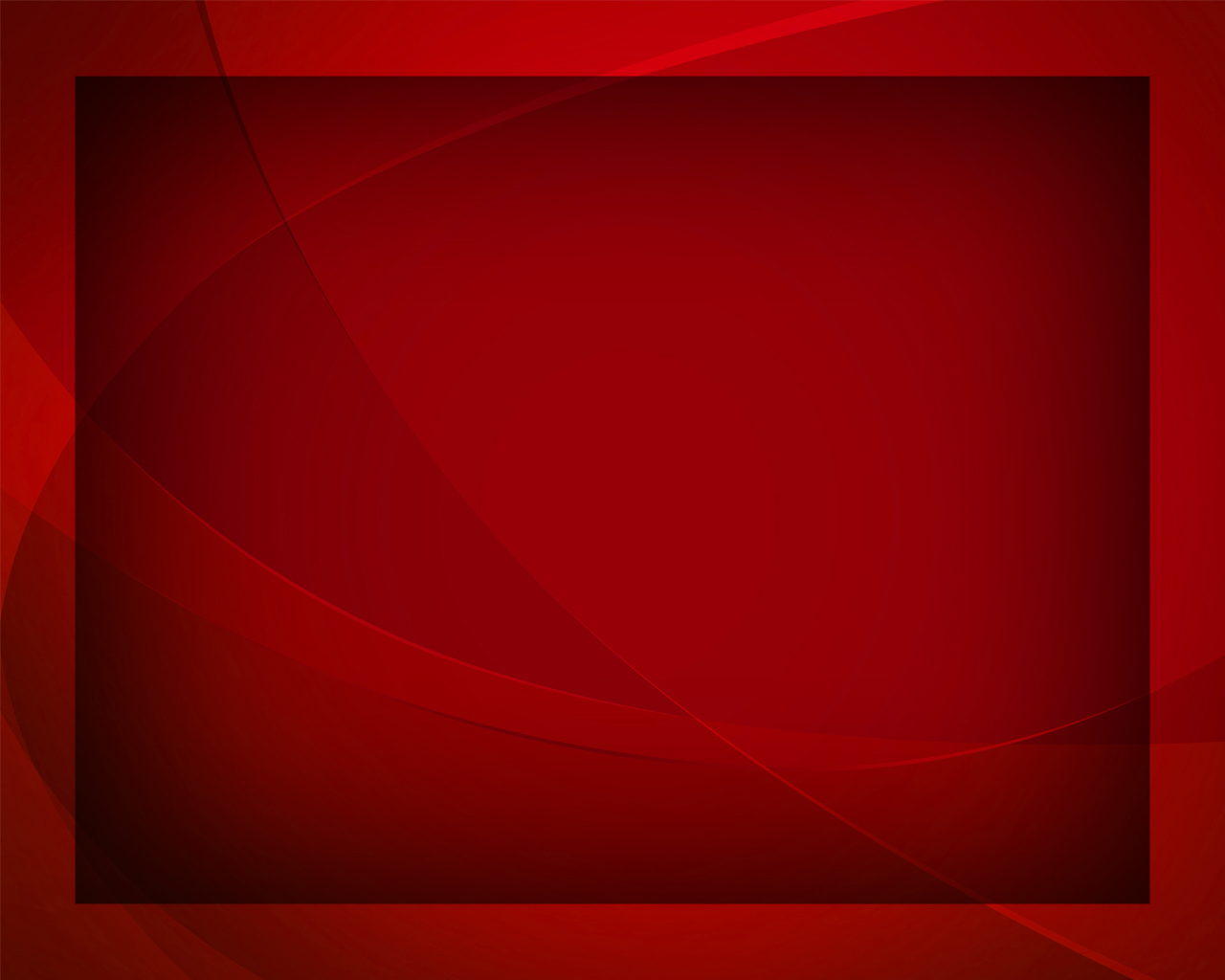 Быть ближе, 
о Господь, с Тобой  
Отрады 
большей нет,
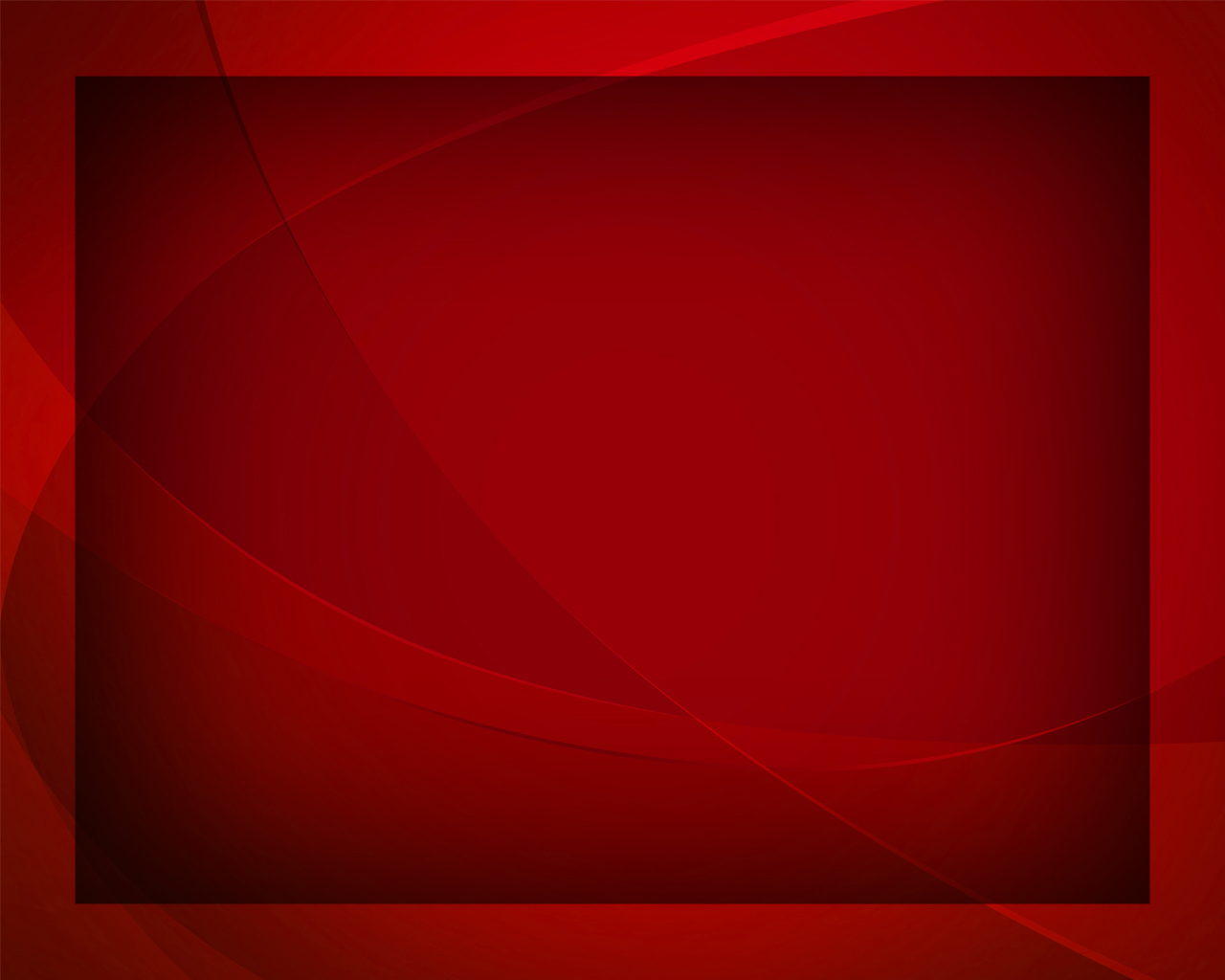 С Твоих высот 
в пути земном 
Сияет чистый свет.
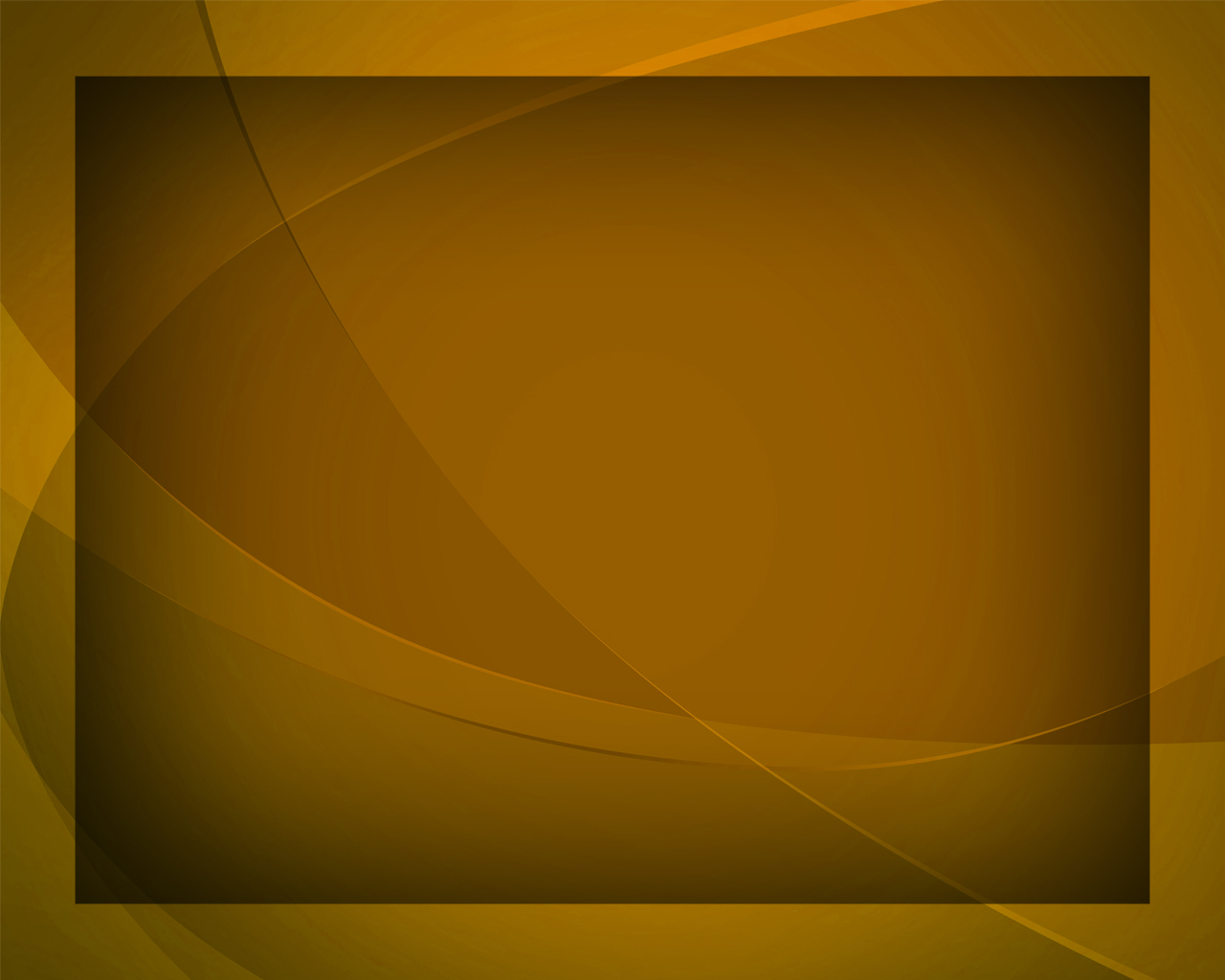 Тот свет ведёт меня к Тебе, 
И покаянья гимн
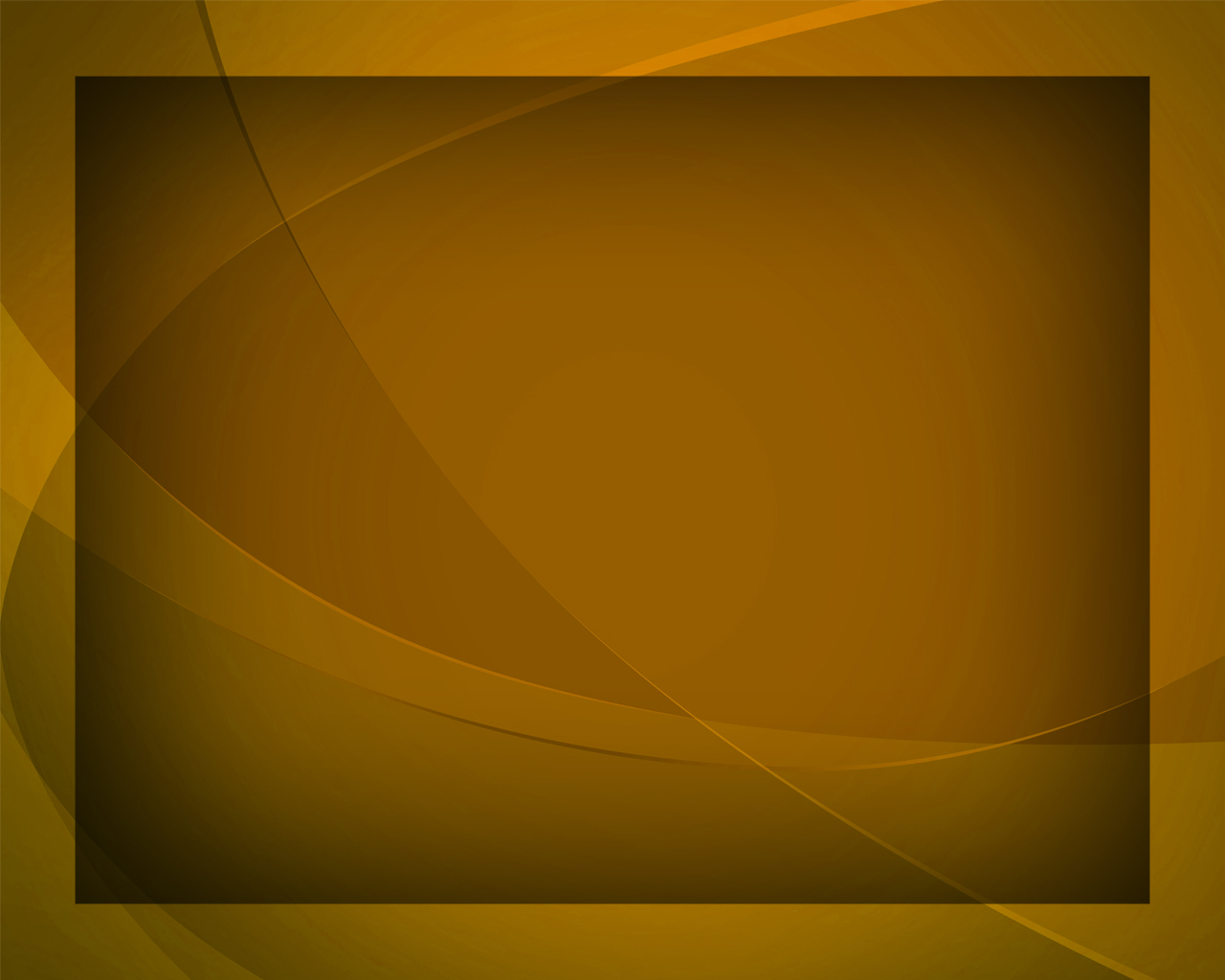 Звучит, Господь, 
в моей душе - 
Мой грех 
нас разлучил.
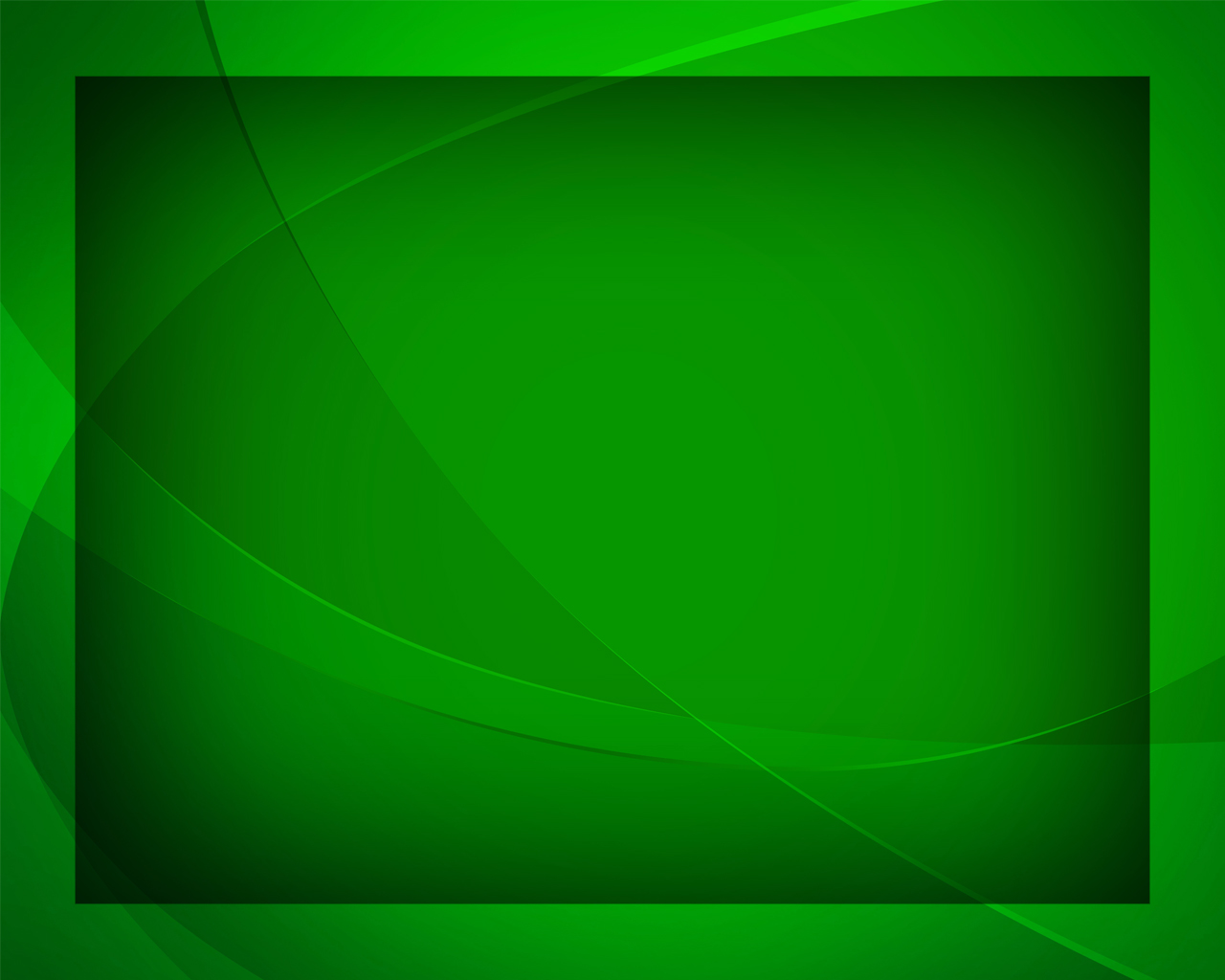 Какой я прежде знал покой 
В общении 
с Тобой...
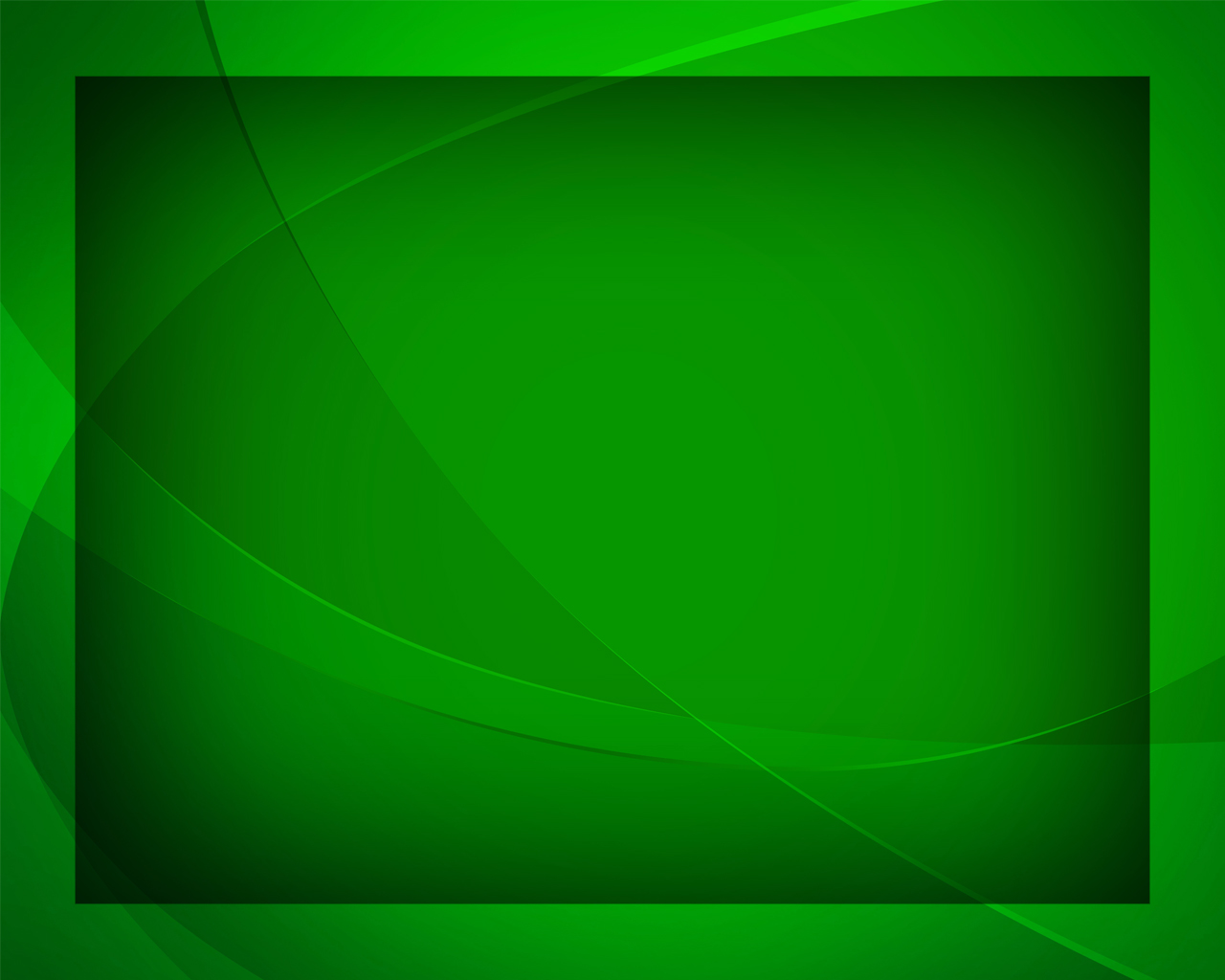 Вернись, Небесный Дух Святой, 
Наполни 
всё Собой.
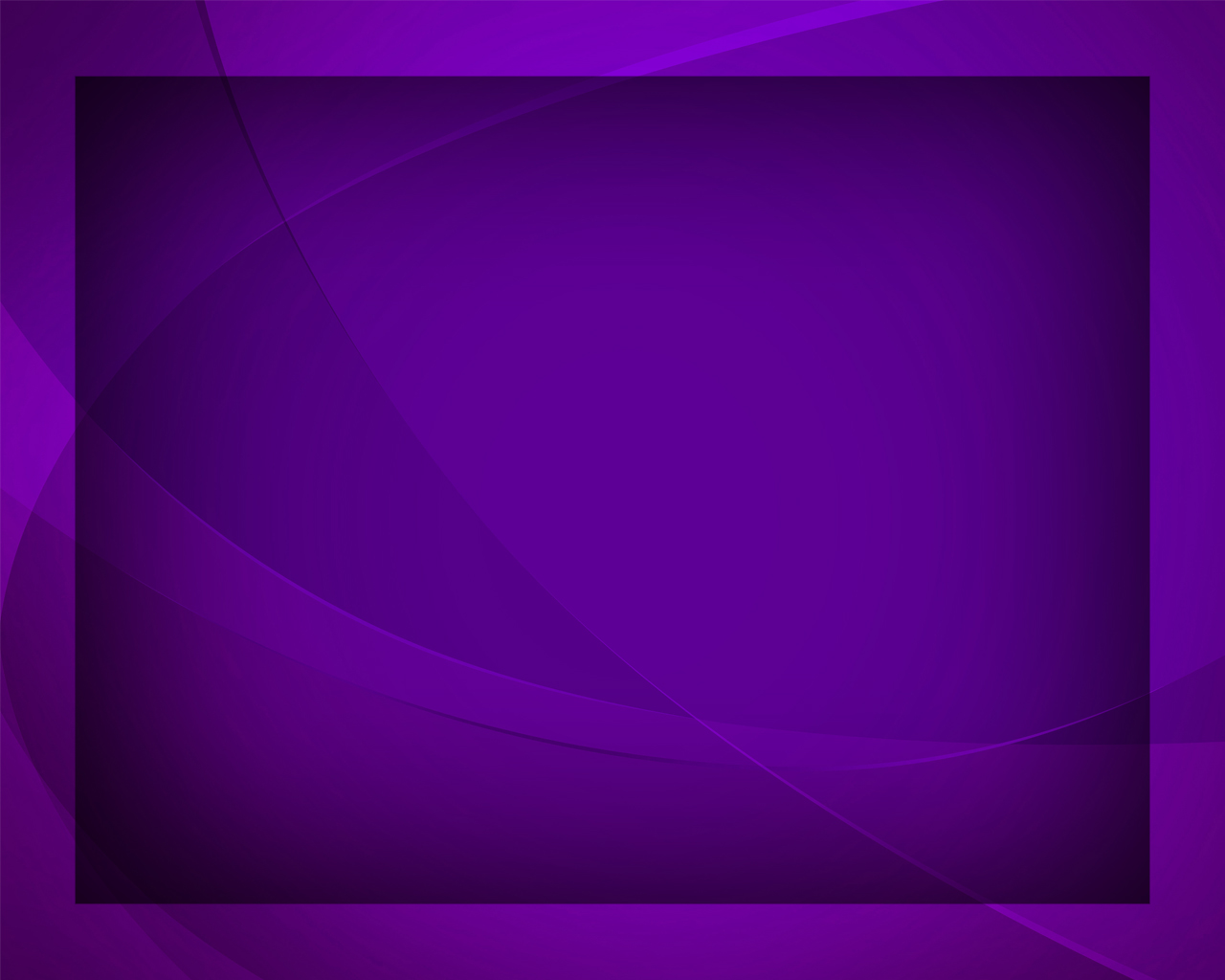 Твой свет вокруг, Твой свет везде, 
И снова 
Ты со мной,
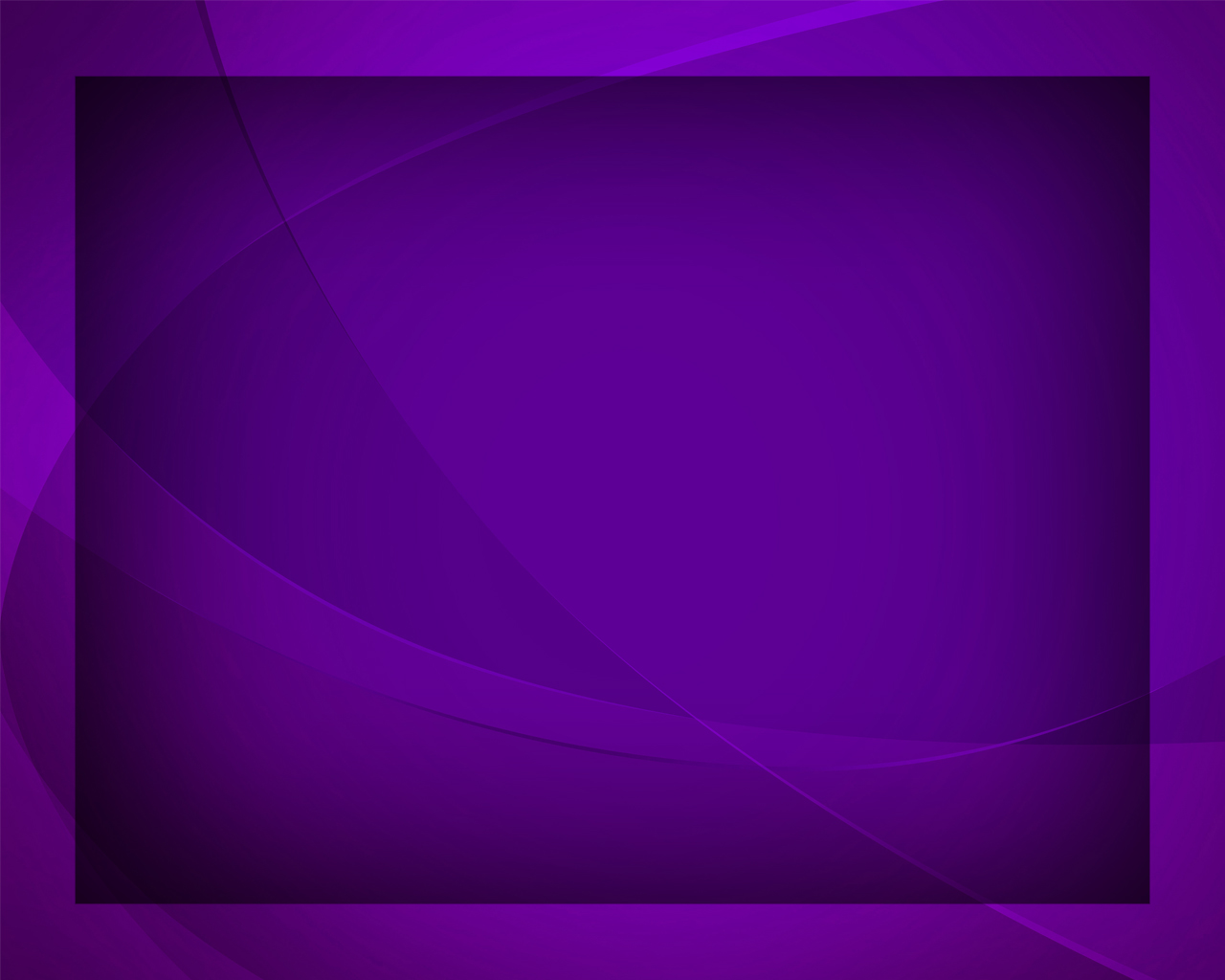 Я поклоняться лишь Тебе 
Хочу, 
Спаситель мой.
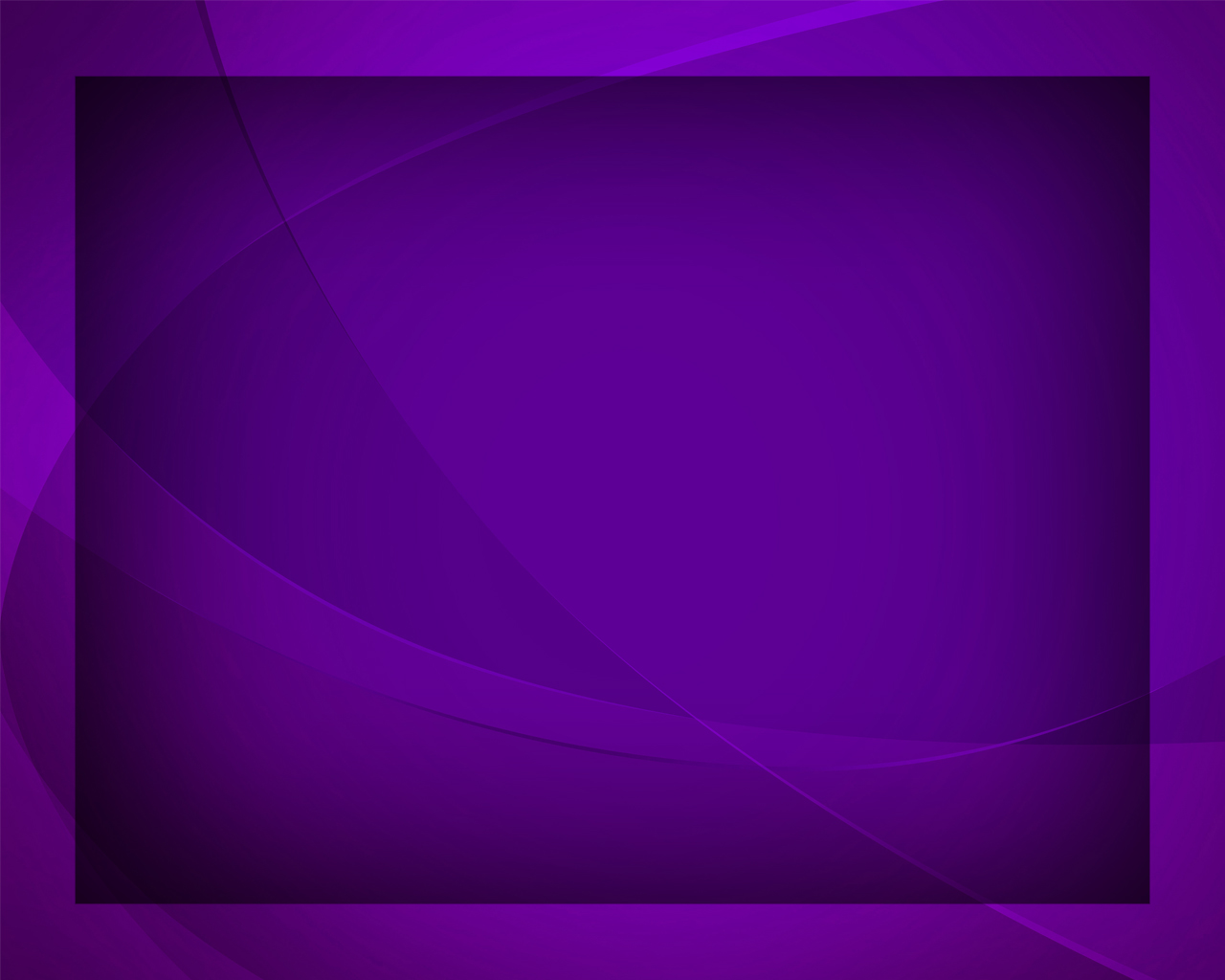